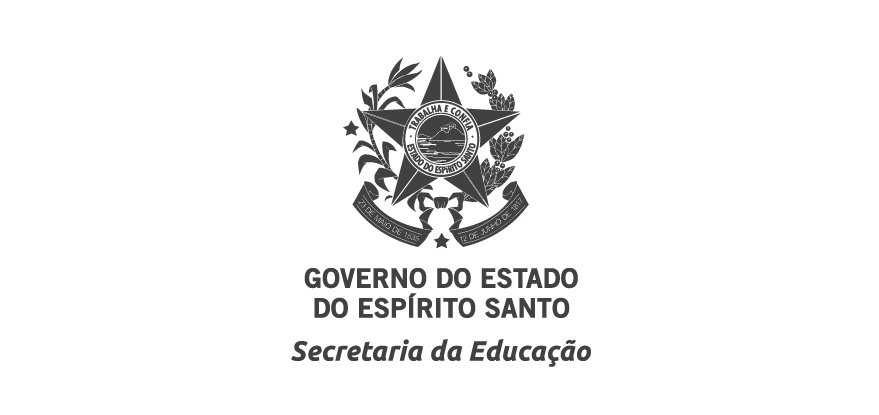 ATIVIDADES DE APOIO À APRENDIZAGEM
Ensino Fundamental – Anos Iniciais – Matemática
1º ano 
 2º dia
2º DIA
1. VEJA AS IMAGENS E DEPOIS RESPONDA EM SEU CADERNO.
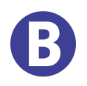 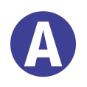 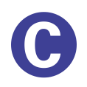 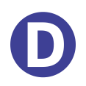 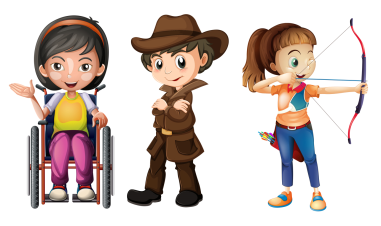 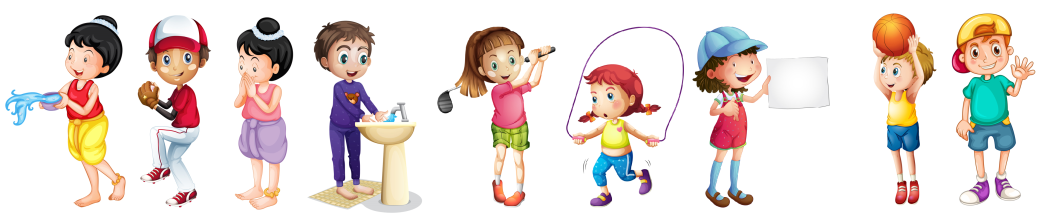 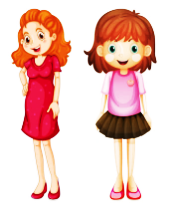 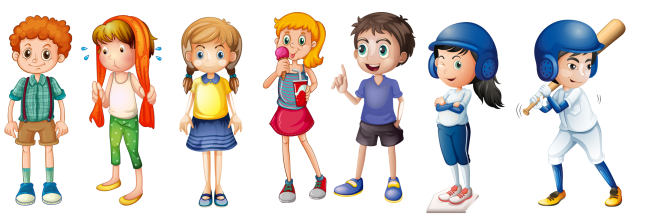 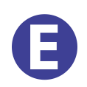 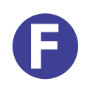 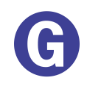 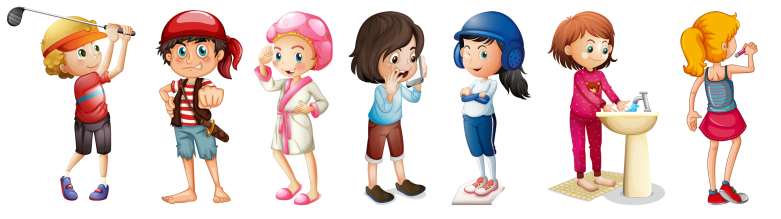 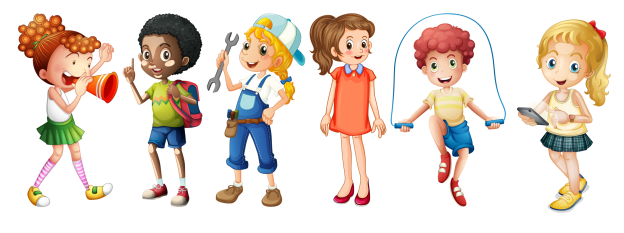 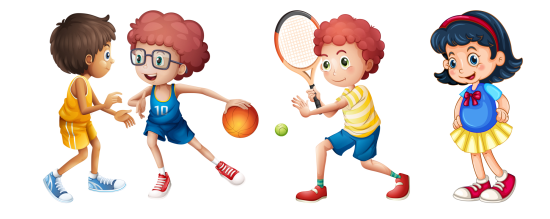 A) QUAL A LETRA DA FILA QUE TEM MAIS CRIANÇAS?
B) QUAL A LETRA DA FILA QUE TEM MENOS CRIANÇAS?
2. VEJA AS IMAGENS E DEPOIS REPONDA EM SEU CADERNO.
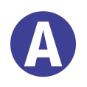 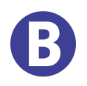 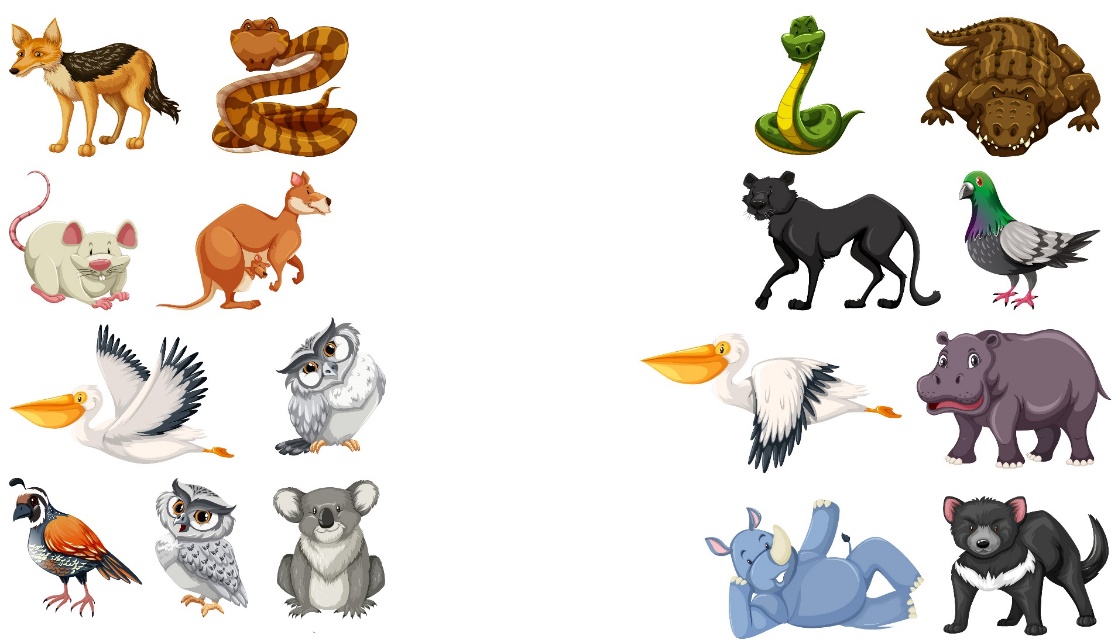 QUAL A LETRA QUE INDICA O LADO QUE POSSUI MAIS ANIMAIS?
3. VEJA AS IMAGENS E DEPOIS REPONDA EM SEU CADERNO.
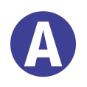 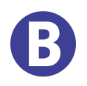 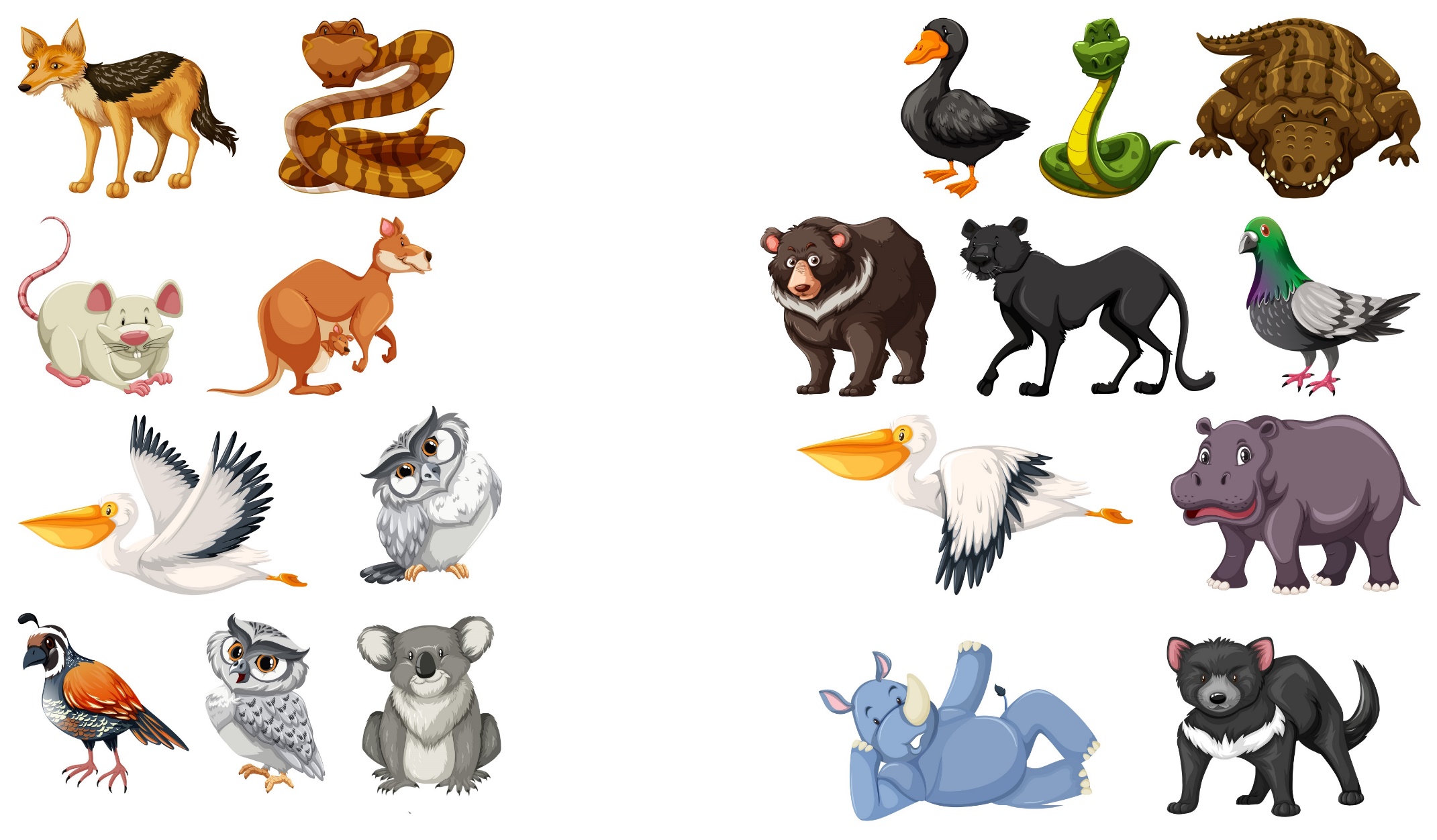 QUAL A LETRA QUE INDICA O LADO QUE POSSUI MENOS ANIMAIS?